Spending Categories
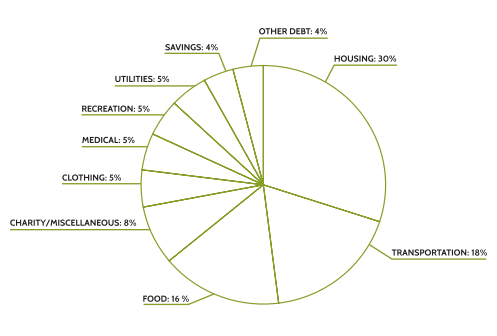